Vacation Bible School
God’s Love Is
Always With Us
Confined
Confined
In Philippi in Acts 16, Paul and Silas were:
Seized & dragged to the authorities – v. 19
Brought before government officials – v. 20
Blasphemously accused – v. 20-21
Vehemently rejected – v. 22
Condemned – v. 22
Beaten with many stripes – v. 23
Thrown in prison – v. 23
Put into the inner prison – v. 24
Fastened (their feet) in the stocks – v. 24
 	    – In excruciating pain, uncomfortably positioned and 	                   probably unable to sleep
God’s Love Is
Always With Us
Confined
Calmed
By the peace of Christ (neither troubled nor afraid) – John 14:27
By the God of love & peace who is with you – Rom. 15:33; 2 Cor. 13:11; Phil. 4:9
By the God of hope who fills all with joy & peace – Rom. 15:13
By the peace of God which:
Surpasses all understanding – Phil. 4:7
Guards your hearts & minds through Christ Jesus – Phil 4:7
Rules in hearts – Col. 3:15
	(Paul wrote Philippians & Colossians from Roman prison.)
God’s Love Is
Always With Us
Confined
Calmed
Comforted
By the Father of mercies and God of all comfort, who comforts us in all our tribulation – 2 Cor. 1:3-5
By our God and Father, who has loved us and given us everlasting consolation and good hope – 2 Thess. 2:16-17
God’s Love Is
Always With Us
Confined
Calmed
Comforted
Cheered
Obviously free from anxieties, even though suffering (their hearts kept on singing) – James 5:13; Prov. 15:13
The Lord said, “Be of good cheer”
“It is I, do not be afraid” – Matt. 14:27
“I have overcome the world” – John 16:33
“Your faith has made you well” – Matt. 9:22
“Your sins are forgiven you” – Matt. 9:2
He said this to Paul while standing beside him – Acts 23:11
God’s Love Is
Always With Us
Confined
Calmed
Comforted
Cheered
Covered
Under His wings is refuge and cover – Psa. 91:1-6
Within the shadow of His hand is safety – Isa. 51:16; 49:2
Love covers all sins – Prov. 10:12; 1 Pet. 4:8
God’s Love Is
Always With Us
Confined
Calmed
Comforted
Cheered
Covered
Carried
God’s love is evident
He put His people safely & securely in His hand – Deut. 7:8; 33:3
He carried His sheep in His bosom – Isa. 63:7-9; 40:10-11
Christ’s love is evident
The Shepherd & Overseer of your soul “Himself bore our sins in His own body on the tree” – 1 Pet. 2:24-25
God’s Love Is
Always With Us
Confined
Calmed
Comforted
Cheered
Covered
Carried
Confident
“The Lord loves the righteous” – Psa. 146:8
The Lord’s love is an everlasting love – Jer. 31:3
The eyes & ears of the Lord are on His people – 1 Pet. 3:12
They were not ashamed for others to know of their faith and their love for God
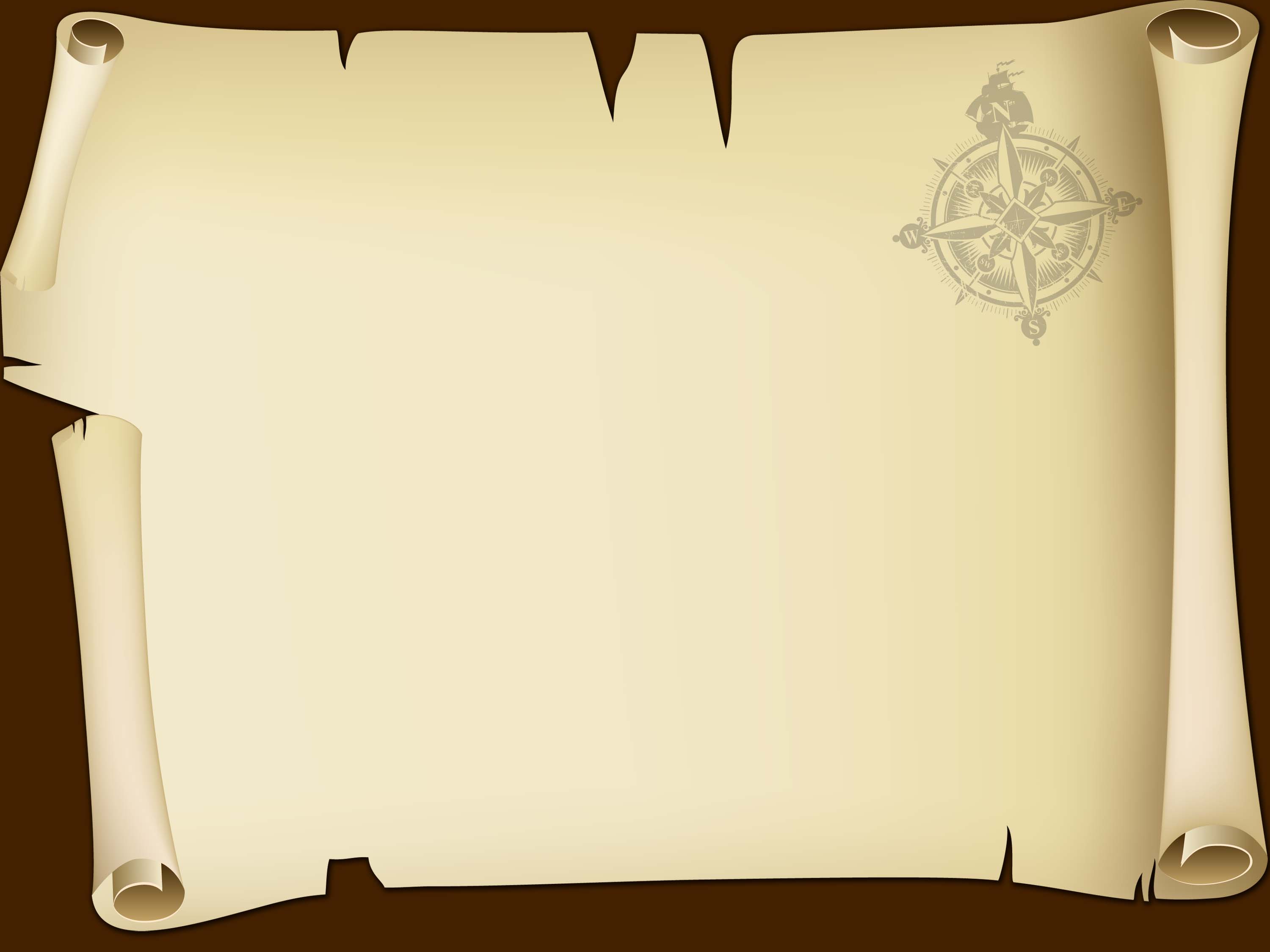 God’s Love Is
Always With Us
Confined
Calmed
Comforted
Cheered
Covered
Carried
Confident
Convinced 
Of depth & power of God’s love – 1 Jn. 3:1; 4:7-19; Jn. 3:16
That God’s love is always with us & that nothing can separate us from the love of God in Christ – Rom. 8:35-39
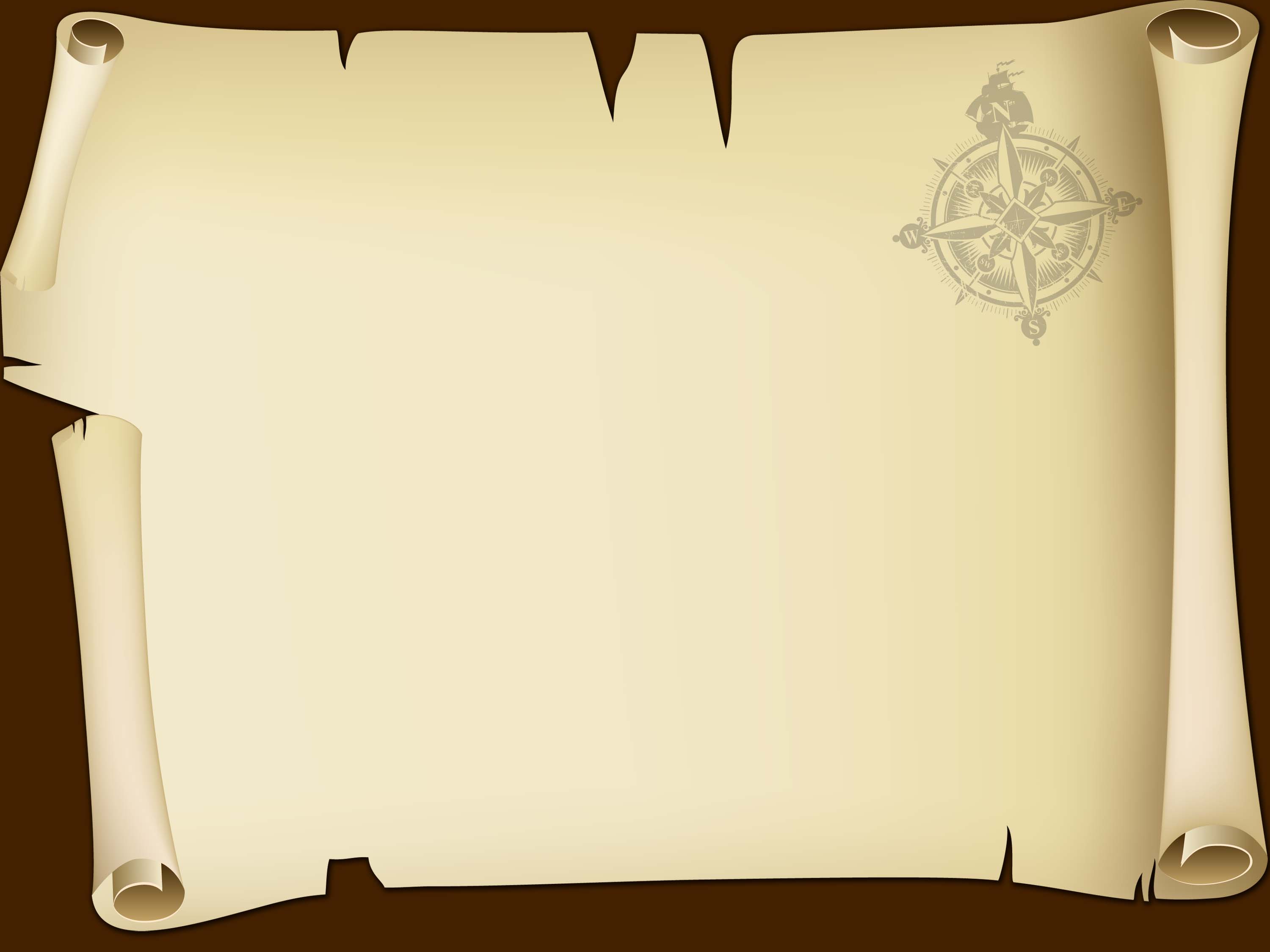